UNA POLIS DEMOCRÁTICA: ATENAS
ATENAS SE DEDICABA AL COMERCIO DE TRIGO, ACEITE Y VINO
SU PODER CRECIÓ POR  SU ESCUADRA NAVAL Y POR LA POSESIÓN DE LAS MINAS DE PLATA DEL MONTE LAURIÓN
ATENAS FUE PIONERA EN ADOPTAR LA DEMOCRACIA
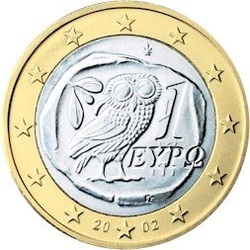 UNA POLIS DEMOCRÁTICA: ATENAS
LA DEMOCRACIA ATENIENSE FUE EL PRECEDENTE DE LAS DEMOCRACIAS ACTUALES 
DEMOCRACIA SIGNIFICA (PODER DEL PUEBLO)
PERO NO ERA UN SISTEMA EN EL QUE TODOS PODÍAN PARTICIPAR
SÓLO LOS CIUDADANOS PODÍAN VOTAR Y SER ELEGIDOS
UNA POLIS DEMOCRÁTICA: ATENAS
LOS CIUDADANOS 


PAGABAN IMPUESTOS Y PODÍAN POSEER CASAS O TIERRAS

VOTABAN EN LAS ASAMBLEAS
LOS NO-CIUDADANOS

EXTRANJEROS
 (PERSONAS LIBRES)

ESCLAVOS
 (SIN DERECHOS)

MUJERES
 (NO SE LES DEJABA PARTICIPAR)
LA ASAMBLEA O EKKLESÍA
ERA LA
 ASAMBLEA
 MÁS
 IMPORTANTE
PARTICIPABAN
TODOS
LOS
 CIUDADANOS
MAYORES
DE
20 AÑOS
ELIGEN
 A LOS
 MAGISTRADOS, 
SENTENCIAN
 A MUERTE
 O AL
 OSTRACISMO
 Y VOTAN
 LAS LEYES
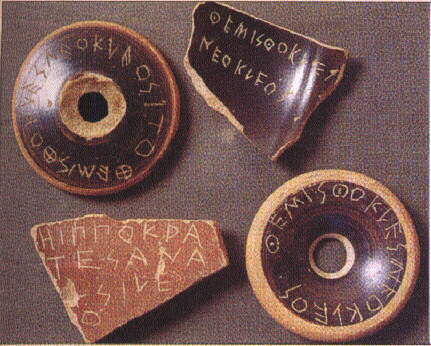 LA OSTRACA
EL CONSEJO DE “LOS 500” O BOULÉ
ERAN 500 
MIEMBROS
DE LA
EKKLESÍA
ELEGIDOS
POR
SORTEO
SE REUNÍAN 
TODOS LOS
DÍAS
EXCEPTO
LOS FESTIVOS
ELABORABAN
LAS LEYES Y 
CONTROLABAN
A LOS
MAGISTRADOS
LOS MAGISTRADOS
ERAN LOS 
ENCARGADOS
 DE
 HACER
 CUMPLIR
LAS
 DECISIONES
DE LA
 EKKLESÍA
LOS ESTRATEGAS

DIRIGÍAN
EL EJÉRCITO
Y LA
ARMADA
LOS ARCONTES

ERAN LOS
JUECES
Y DIRIGÍAN
LOS 
RITOS
RELIGIOSOS
LAS GUERRAS MÉDICAS
LOS PERSAS, QUE PROCEDÍAN DEL ACTUAL IRÁN, SOMETIERON EN EL S. VI A. C. A VARIAS COLONIAS GRIEGAS DE JONIA

CUANDO ÉSTAS SE REBELARON EN EL 499, PIDIERON AYUDA A LOS GRIEGOS


HUBO 2 GUERRAS MÉDICAS
LA Iª GUERRA MÉDICA
EL SHA DARÍO MANDÓ DESTRUIR A LOS QUE HABÍAN AYUDADO A JONIA

LOS ATENIENSES, CON UN EJÉRCITO COMPUESTO DE HOPLITAS, DERROTARON A LAS NUMEROSÍSIMAS TROPAS PERSAS EN LA BATALLA DE MARATÓN
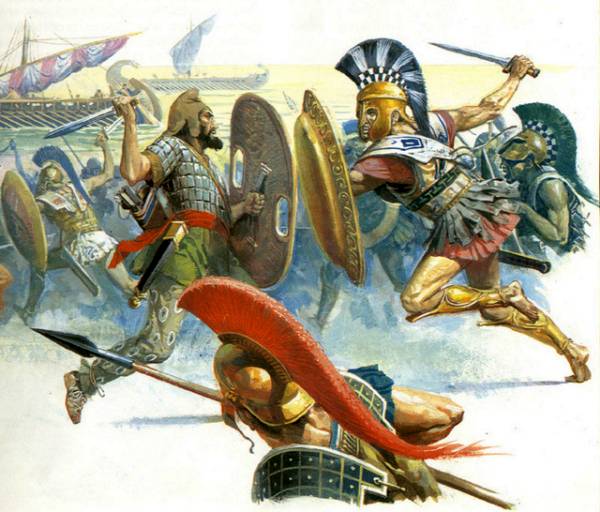 LA IIª GUERRA MÉDICA
JERJES, EL HIJO DE DARÍO, INTENTÓ VENGAR A SU PADRE
ENVÍO EMBAJADORES A LOS GRIEGOS PARA QUE SE RINDIERAN
LA RESPUESTA DE LOS ATENIENSES Y ESPARTANOS FUE MATARLOS
JERJES REUNIÓ UN EJÉRCITO DE 500. 000 HOMBRES
EN ÉL IBAN “LOS INMORTALES”, LA GUARDIA PERSONAL DEL SHA
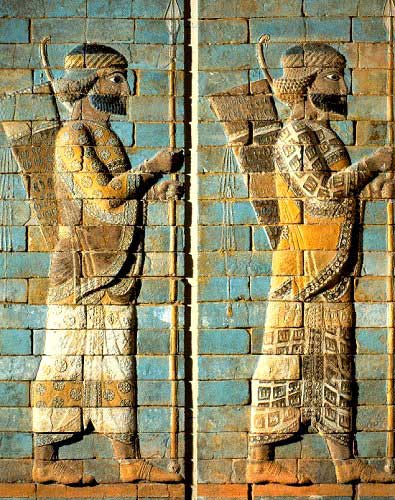 LA IIª GUERRA MÉDICA
JERJES INTENTÓ PASAR EL HELESPONTO CONSTRUYENDO UN PUENTE DE BARCAS



UNA TORMENTA DESTRUYÓ 
EL PUENTE. JERJES HIZO 
DAR MIL LATIGAZOS AL MAR

PARA EVITAR EL MONTE ATHOS CONSTRUYERON UN CANAL PARA QUE LA FLOTA PERSA LES ACOMPAÑASE
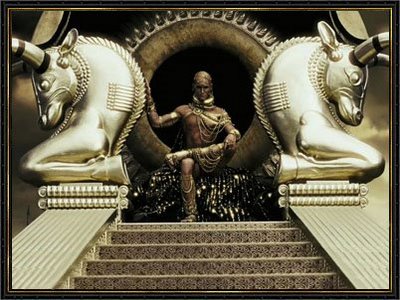 LA IIª GUERRA MÉDICA
300 ESPARTANOS AL MANDO DE SU REY  LEÓNIDAS Y 1100 DE OTROS GRIEGOS 

PRESENTARON BATALLA EN EL DESFILADERO DE LAS TERMÓPILAS

DURANTE TRES DÍAS DE BATALLA, LOS PERSAS NO PUDIERON DERROTARLES
LA IIª GUERRA MÉDICA
PERO UN PASTOR LLAMADO EFIALTES INDICÓ A LOS PERSAS UN SENDERO POR EL QUE PODER ATACAR A LOS GRIEGOS POR LA ESPALDA

LEÓNIDAS Y SUS SOLDADOS DECIDIERON SEGUIR COMBATIENDO Y NO RETIRARSE

TODOS MURIERON LUCHANDO
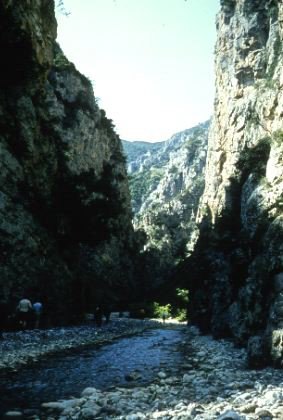 LA IIª GUERRA MÉDICA
LA RESISTENCIA DE LAS TERMÓPILAS DIO TIEMPO A QUE LOS ATENIENSES PREPARARAN SU ESCUADRA
ATRAJERON A LA FLOTA PERSA A LAS ESTRECHAS AGUAS DE SALAMINA Y LA ANIQUILARON
DESPUÉS DERROTARON AL EJÉRCITO PERSA EN PLATEA
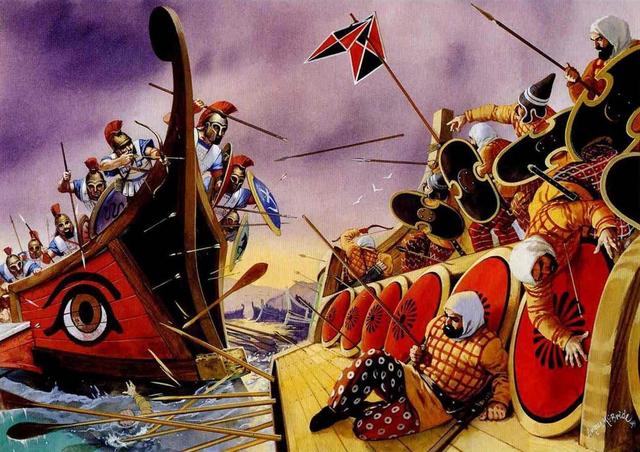 HEGEMONÍA DE ATENAS
TRAS LA VICTORIA ANTE LOS PERSAS, EL TRIUNFO LO ACAPARÓ ATENAS

SE CREÓ LA LIGA DE DELOS

LA MISIÓN DE LA LIGA ERA PROTEGER A LOS GRIEGOS DE LOS PERSAS

PERO ATENAS DESVIÓ EL DINERO DE LA LIGA PARA ENRIQUECERSE
LAS GUERRAS DEL PELOPONESO
MUCHAS POLIS GRIEGAS, INDIGNADAS CON ATENAS, SE UNIERON CON ESPARTA PARA COMBATIR
LA GUERRA FUE DESTRUCTIVA Y CRUEL, ACABANDO CON LA ECONOMÍA GRIEGA
LA VENCEDORA FUE ESPARTA, PERO GRECIA NUNCA VOLVIÓ A RECUPERARSE
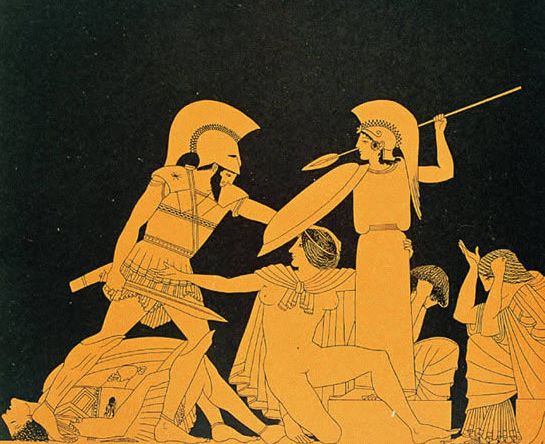 4. ALEJANDRO MAGNO Y EL HELENISMO
MACEDONIA ERA UN REINO DEL NORTE DE GRECIA ALGO ATRASADO

NO PARTICIPÓ EN LAS GUERRAS DEL PELOPONESO

APROVECHÓ LA DEBILIDAD DE LAS POLIS PARA CONQUISTARLAS (FILIPO II)

POR PRIMERA VEZ, GRECIA ESTABA UNIDA
ALEJANDRO MAGNO CONQUISTA PERSIA
ALEJANDRO MAGNO UTILIZÓ TODAS LAS FUERZAS DE GRECIA PARA CONQUISTAR EL IMPERIO PERSA
ALEJANDRO TENÍA UNA NUEVA TÁCTICA MILITAR, LA FALANGE
DERROTÓ A LOS PERSAS EN LAS BATALLAS DE ISSOS Y GAUGAMELA
SU IMPERIO SE EXTENDIÓ DESDE EGIPTO A AFGANISTÁN Y EL NORTE DE LA INDIA
LA FALANGE MACEDÓNICA 
Y EL IMPERIO DE ALEJANDRO MAGNO
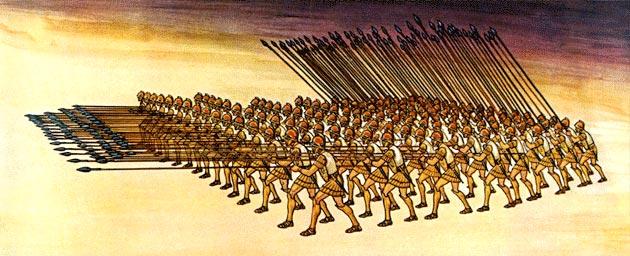 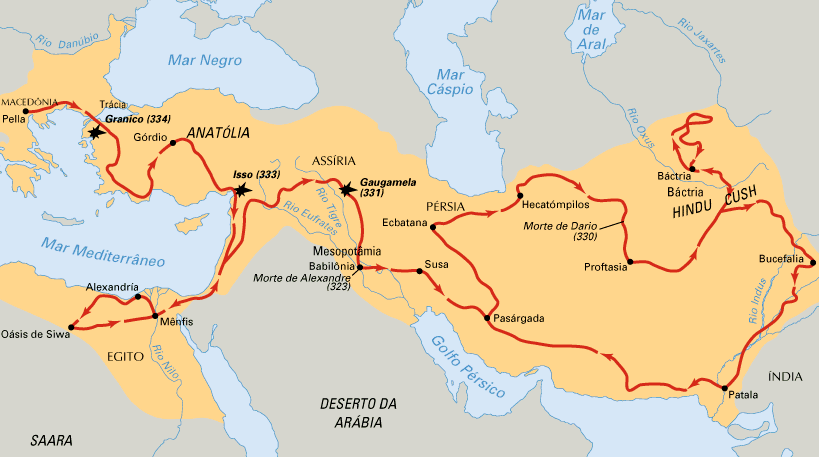 EL IMPERIO DESPUÉS DE LA MUERTE DE
ALEJANDRO MAGNO
ALEJANDRO MAGNO MURIÓ A LA EDAD DE 33 AÑOS
HABÍA FUNDADO MUCHAS CIUDADES CON COLONOS GRIEGOS EN ASIA
LA CULTURA GRIEGA SE DIFUNDIÓ POR ORIENTE
SUS GENERALES SE DIVIDIERON EL IMPERIO Y CREARON REINOS CONOCIDOS COMO LAS MONARQUÍAS HELENÍSTICAS
EL REPARTO DEL IMPERIO DE
ALEJANDRO MAGNO
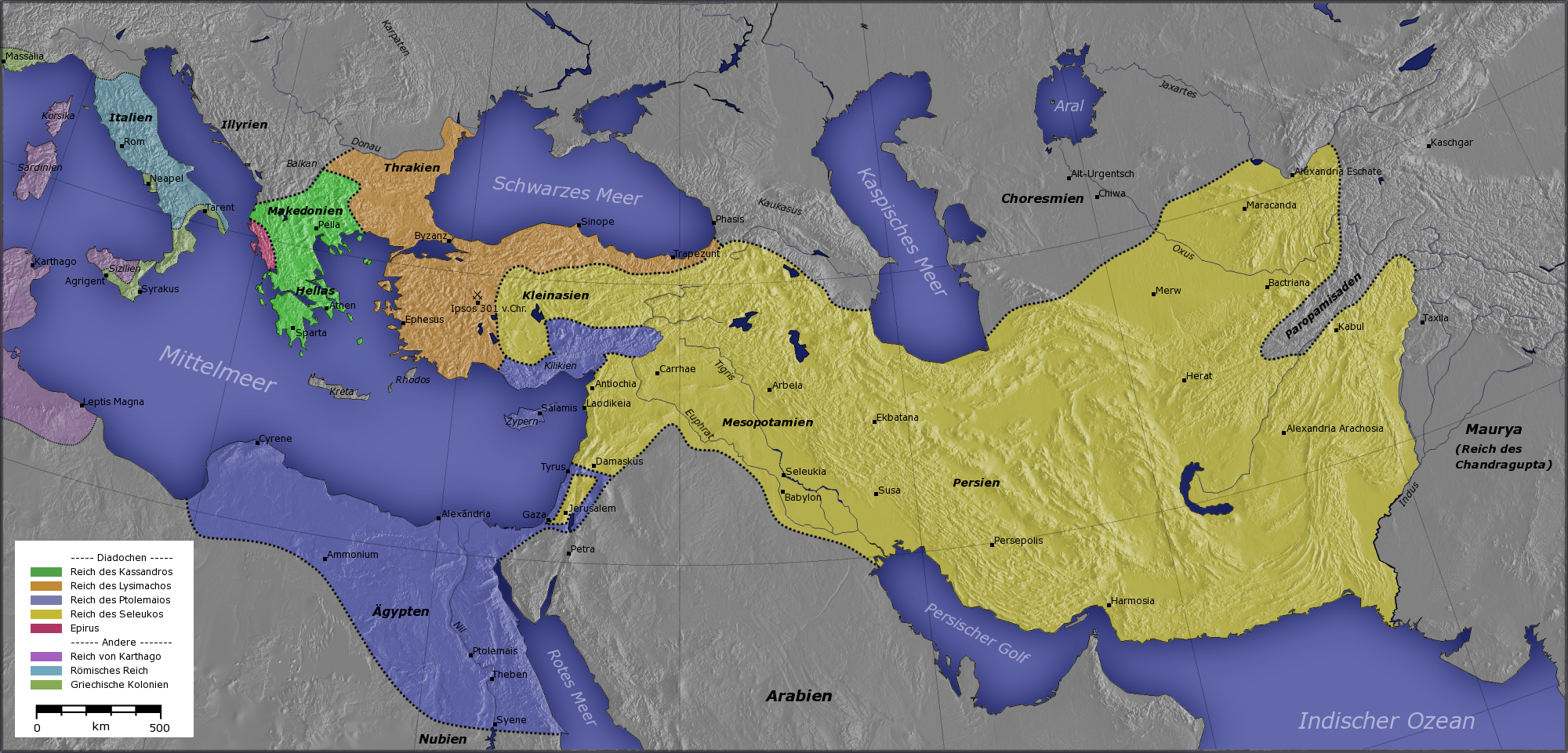